CE 3372 water systems design
LeSSON 8: hydraulics of networks
outline
Network Hydraulic Principles
Constructing the Network System of Equations
Link-Node Continuity Partition
Link-Node Energy Partition
Adding Pumps
Network Hydraulic principles
Conservation of mass at a junction
SInflow – SOutflow = 0 (at a node)
Positive demand at a node is an outflow
Negative demand (injection into the network) is an inflow
One balance equation for each node
Head has a single value
Usually expressed as a pressure 
Visualize as height of column of water in a piezometer at the junction
Pressure Head
Piezometer
Demand (External)
Inflow
Outflow
Network Hydraulic principles
Head Loss
Conservation of energy along a conduit
Modified Bernoulli’s equation
Include fitting losses if known
One energy equation for eachconduit (link)
Pressure Head
Elevation Head
Datum
Branched System
Distribution networks are multi-path pipelines
One topological structure is branching
One node (continuity)
Three links (energy)
Four unknowns: VAD,VBD,VDC,HD
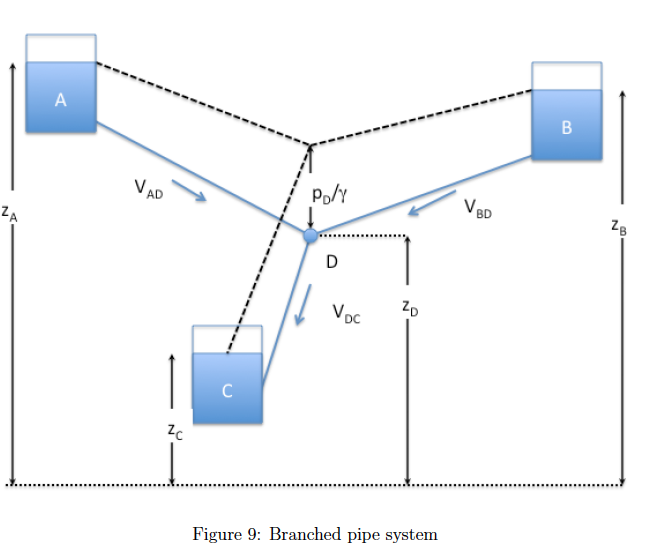 Branched System - analysis
Head loss in each pipe
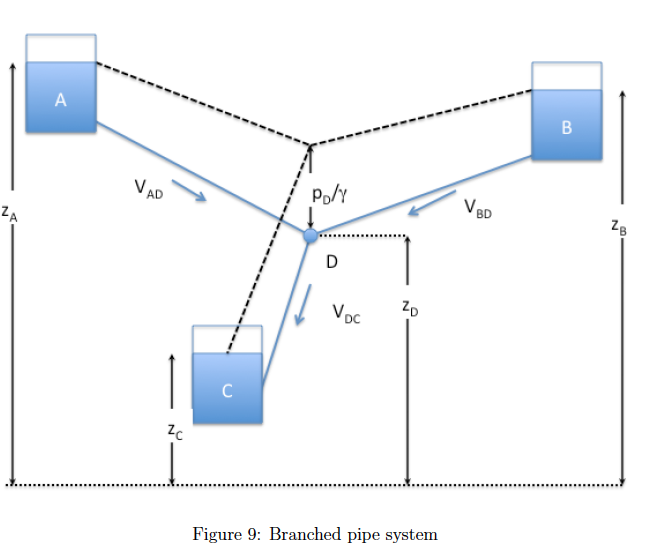 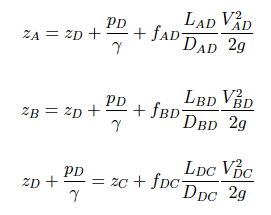 Continuity at the node
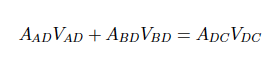 Branched System
4 Equations, 4 unknowns
Non-linear so solve by
Newton-Raphson
Quasi-Linearization
Quadratic in unknown, so usually can find solution  in just a few iterations
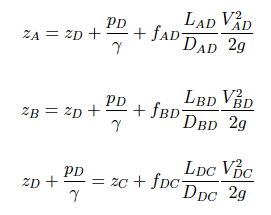 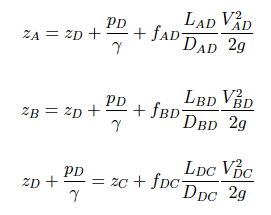 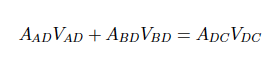 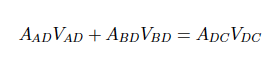 Looped System
Looped system is where one or more pipes rejoin at a different node.
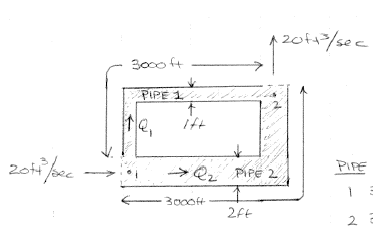 Looped System
Nodes:
Inflow = Outflow
Energy Unique
Links
Head loss along pipe
Head loss in any loop is zero
LOOP
Example – branched system
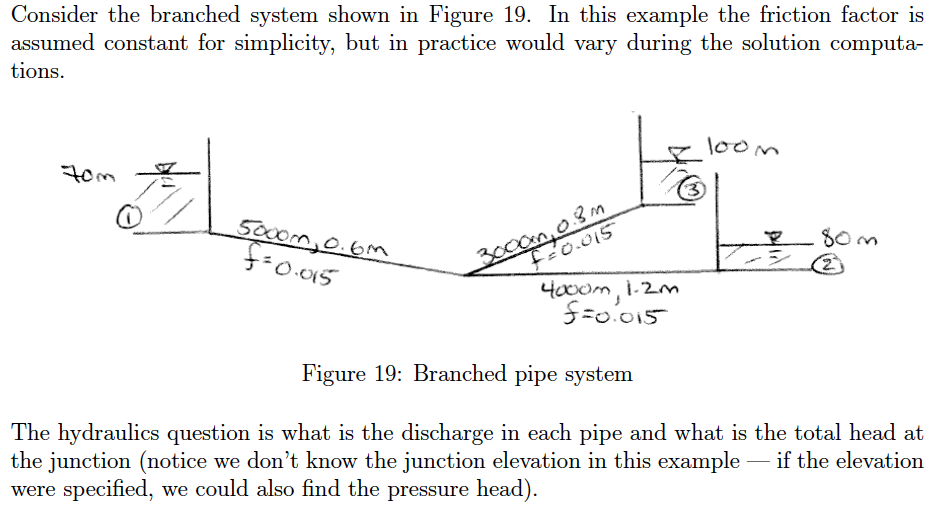 Example – branched system
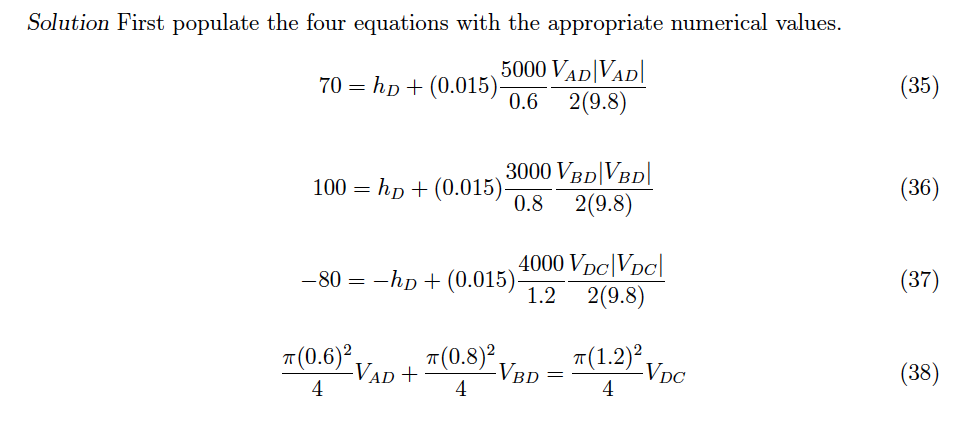 Example – branched system
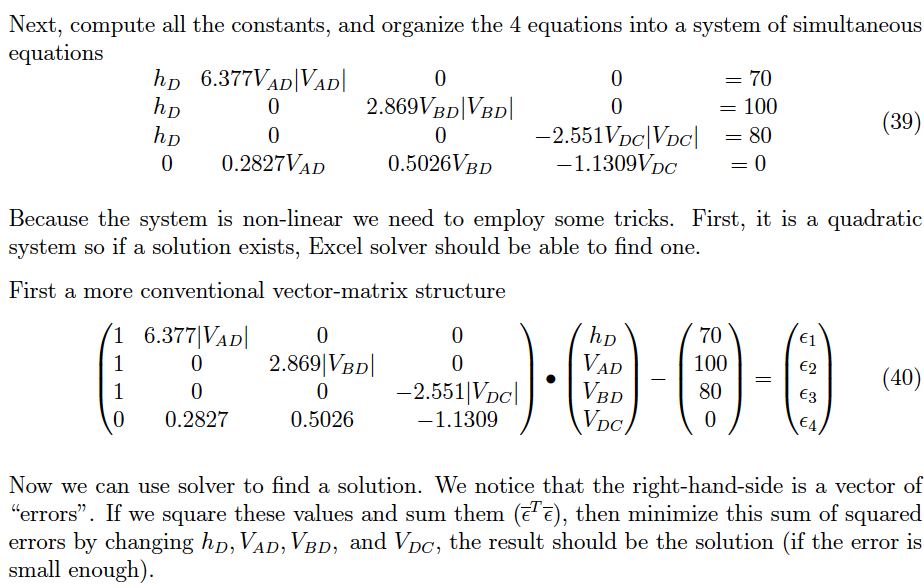 Example – branched system
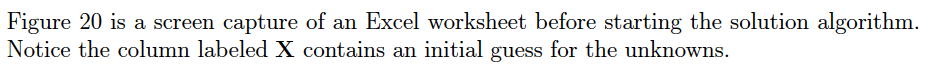 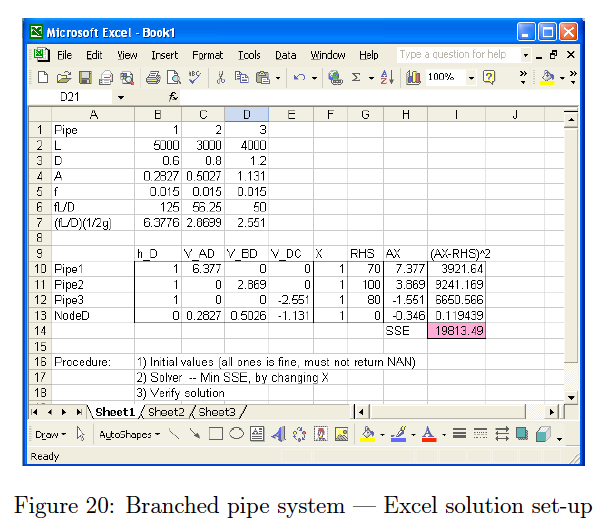 Example – branched system
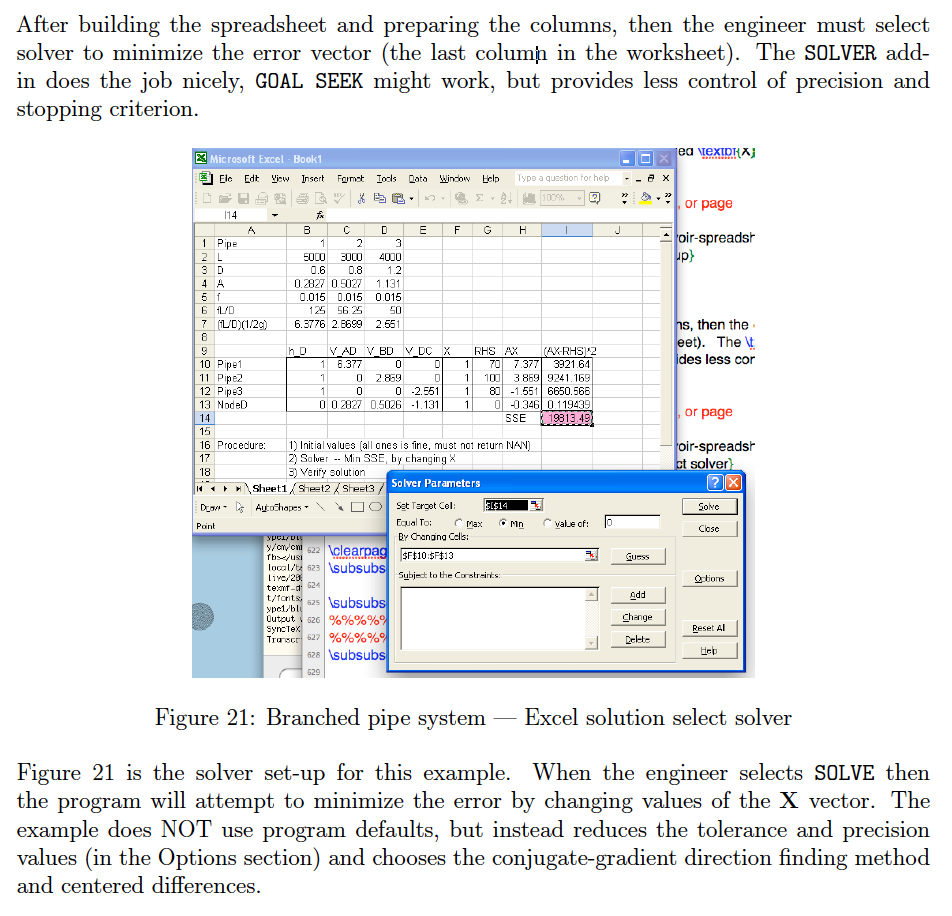 Example – branched system
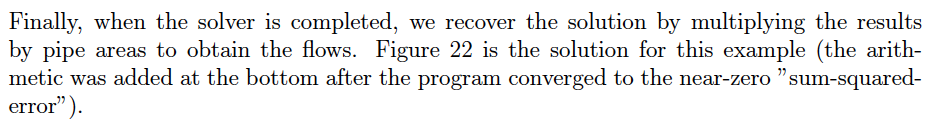 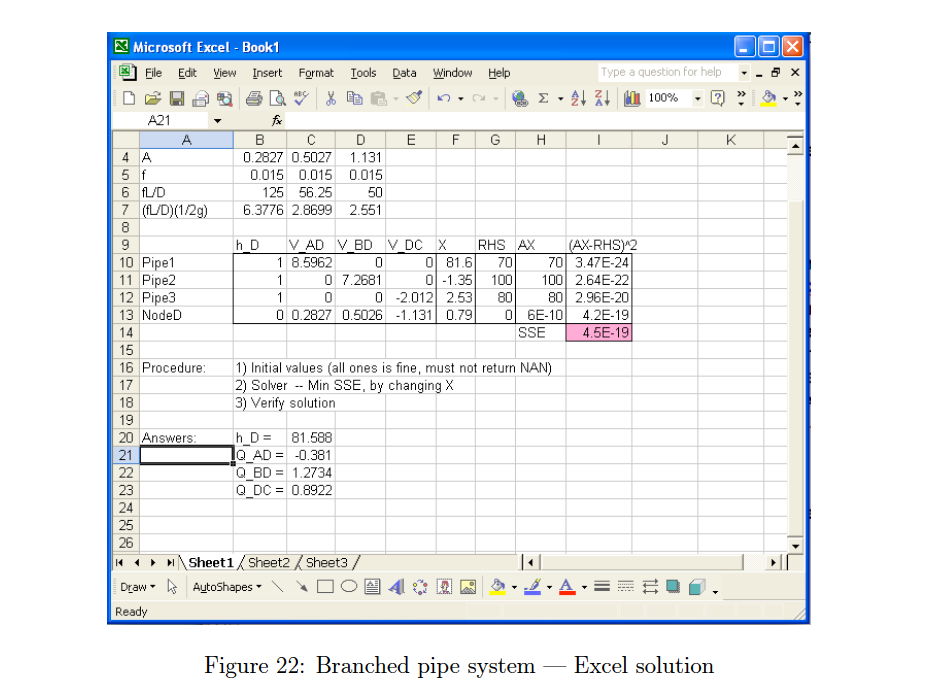 Example – branched system
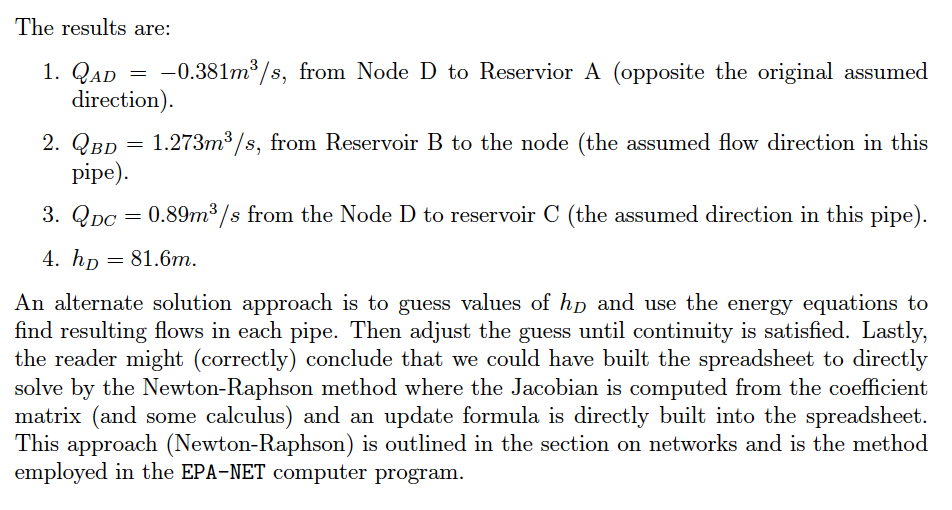 Example – looped system
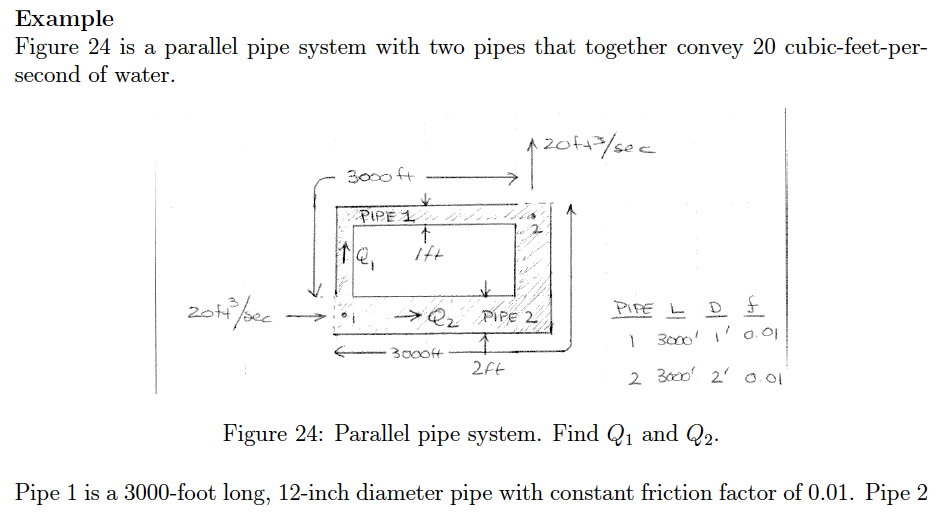 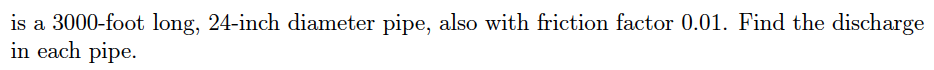 Example – looped system
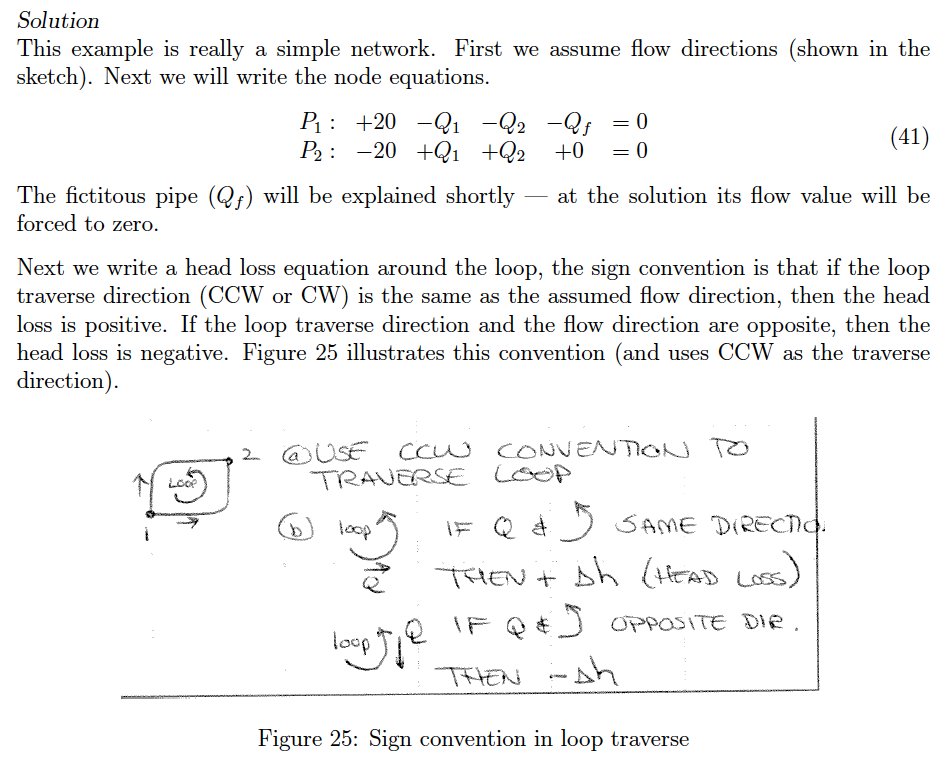 Example – looped system
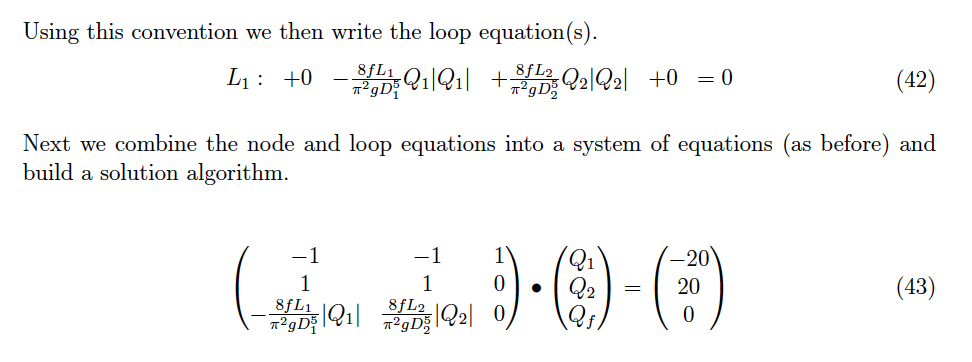 Example – looped system
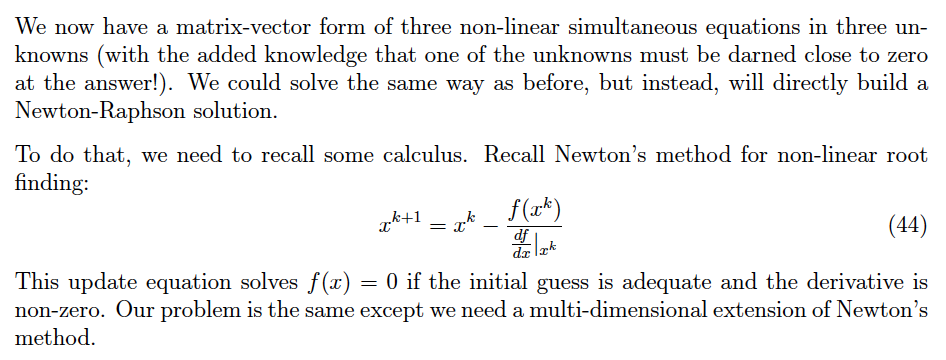 Example – looped system
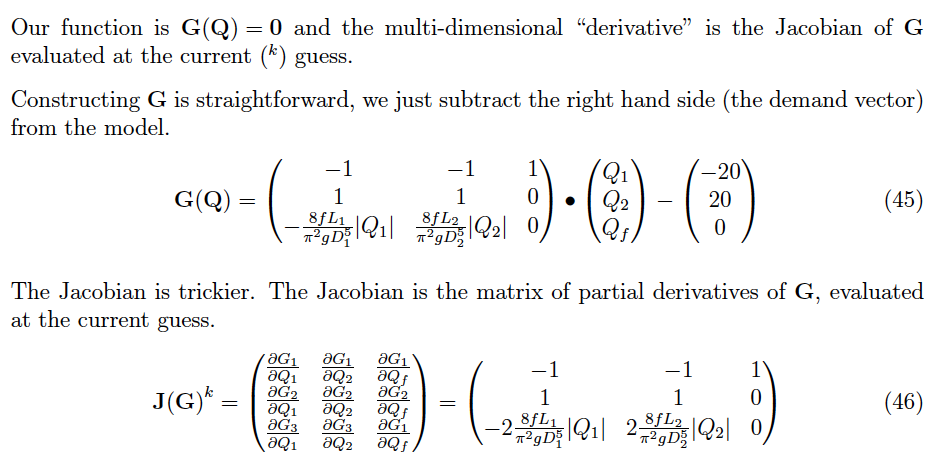 Example – looped system
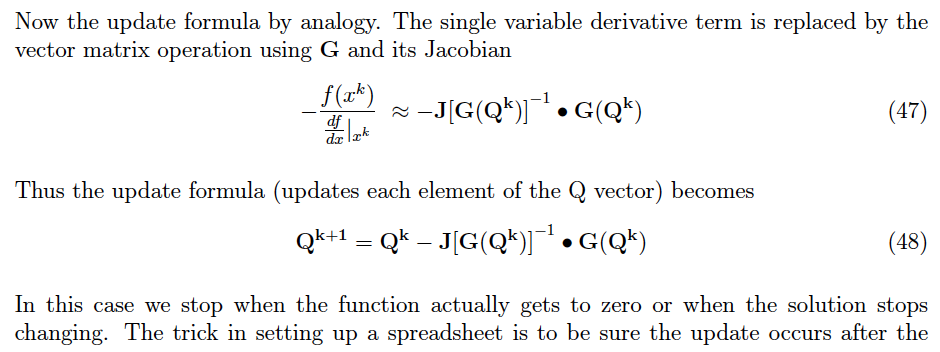 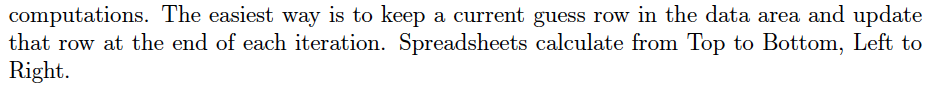 Example – looped system
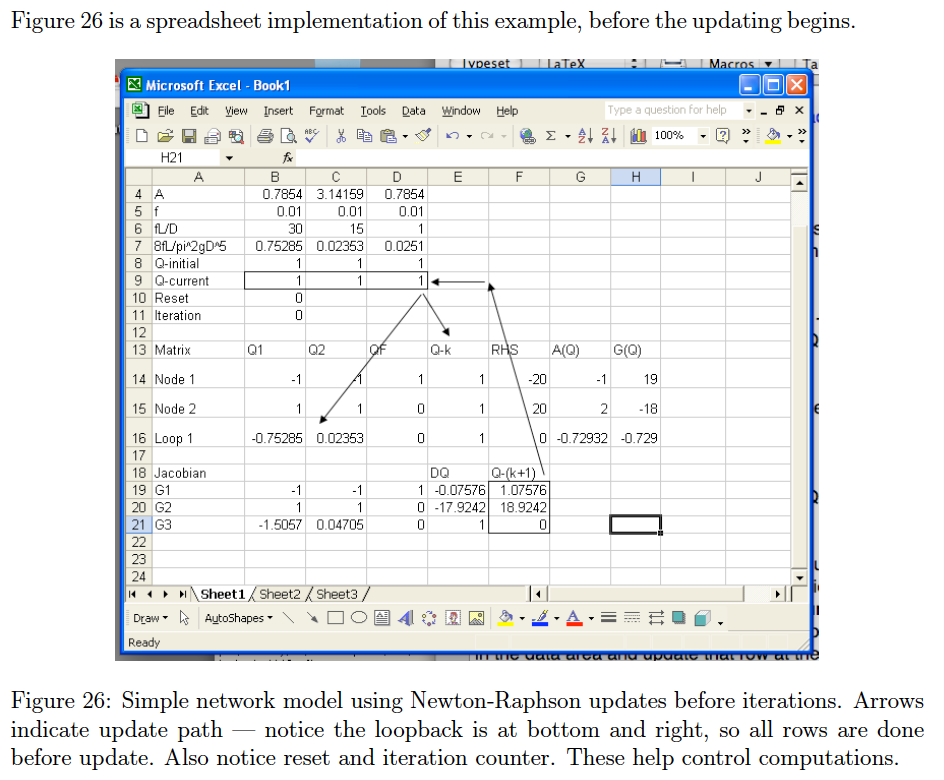 Example – looped system
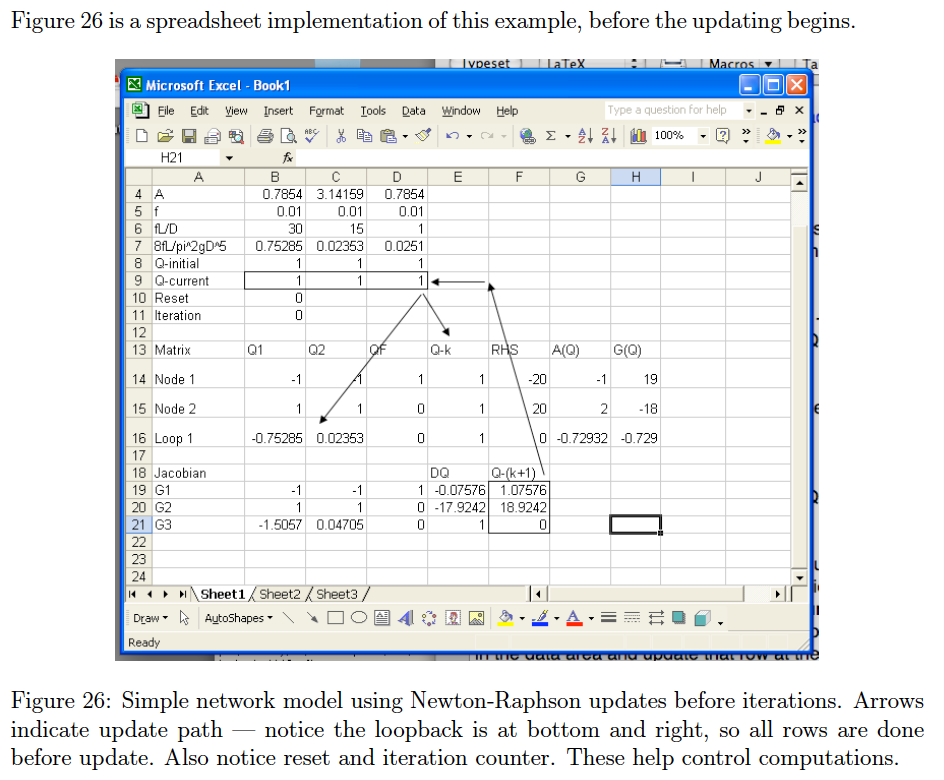 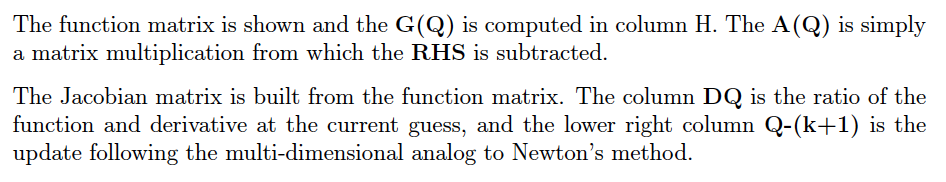 Example – looped system
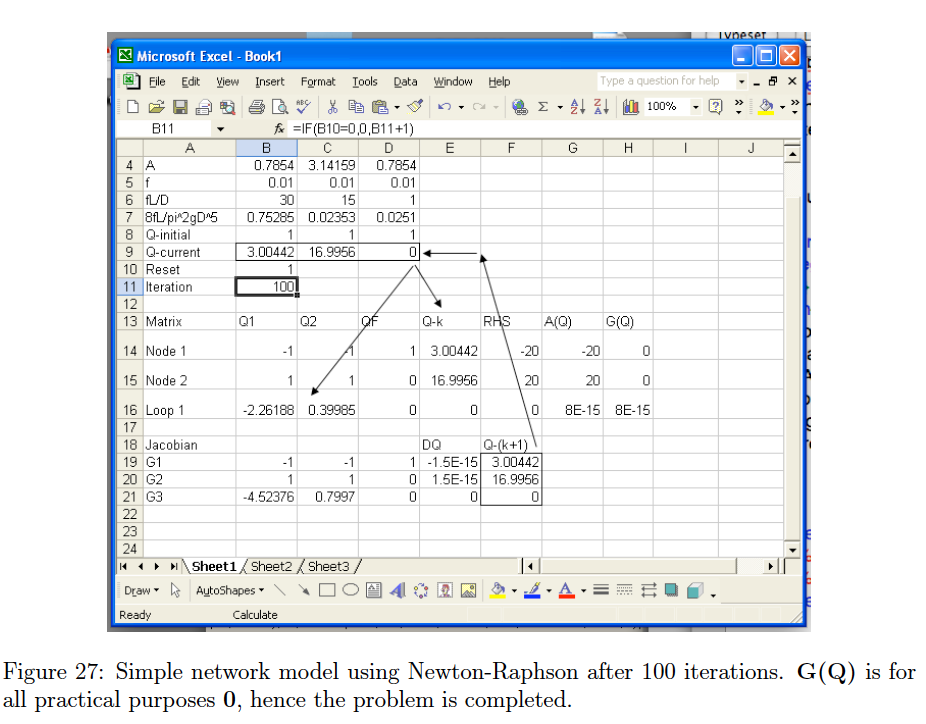 Example – looped system
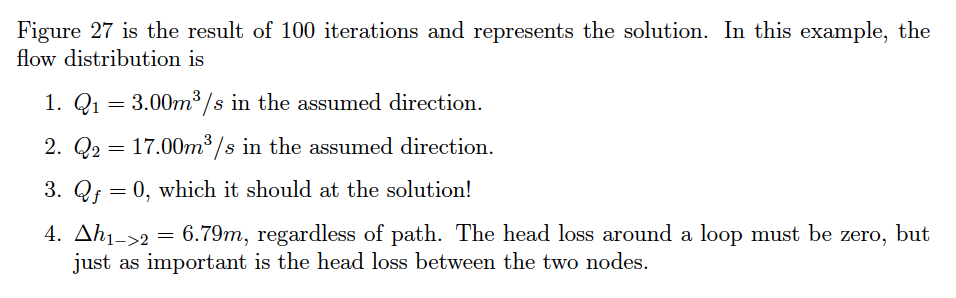 Networks
Branched and looped systems are called networks
Multiple paths for water to flow in the system
External “demands” are applied at nodes
External “supply” is treated as negative demand
Networks
Analysis techniques
Hardy-Cross (Loop Only Equations) 
Newton-Raphson (Node+Loop Equations)
Hybrid Method (Haman and Brameller (1971))(Node+Pipe Equations)
Build node and pipe equations (LIKE THE BRANCH SYSTEM)
Then solve the SIMULTANEOUS non-linear system for flows and heads
Networks
Consider the system below
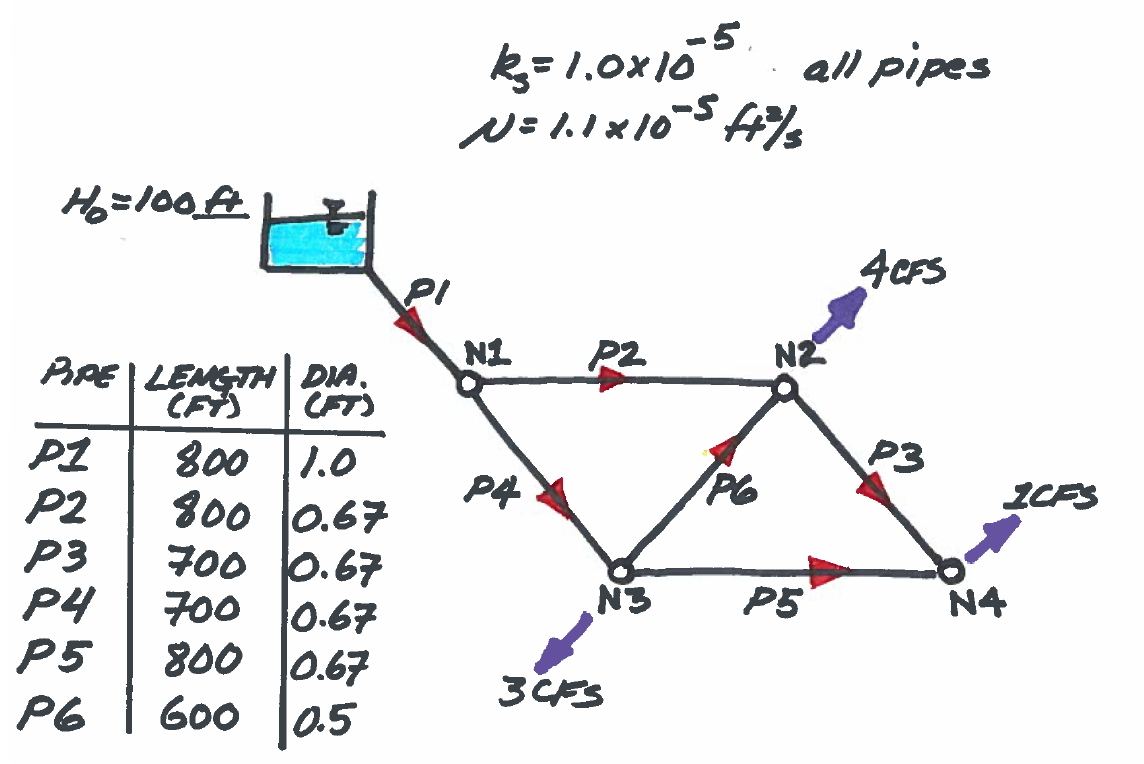 Networks
Six pipes
4 nodes + 1 RESERVOIR (Fixed grade node)
Demands shown at nodes
Flow arrows for sign convention
Networks
Continuity is written at nodes (node equations).
 Energy loss (gain) is written along links (pipe equations).
The entire set of equations is solved simultaneously.
Networks
Define an unknown vector (X)
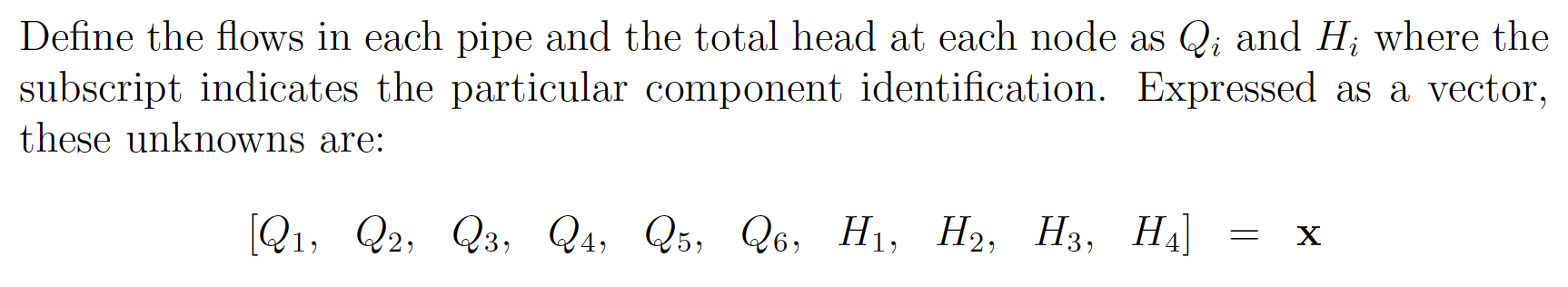 Networks
Build the node and pipe equations
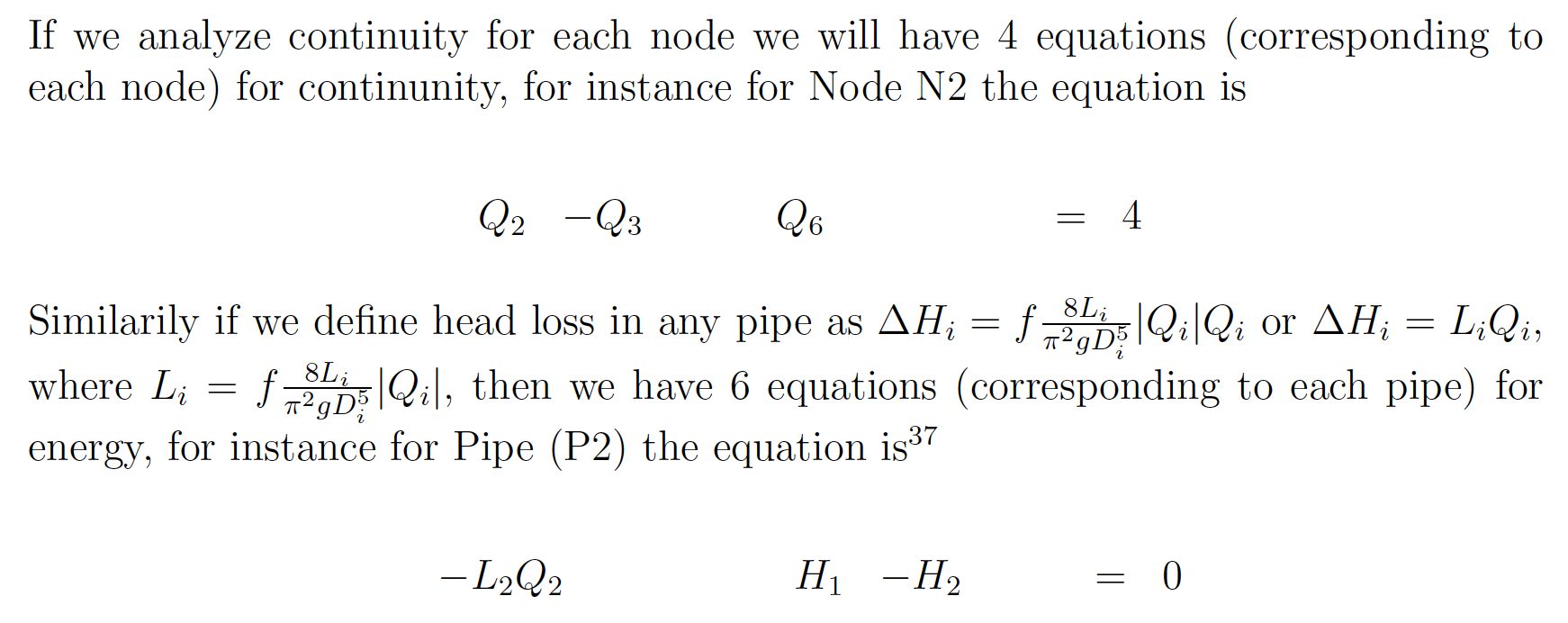 Networks
Build the node and pipe equations
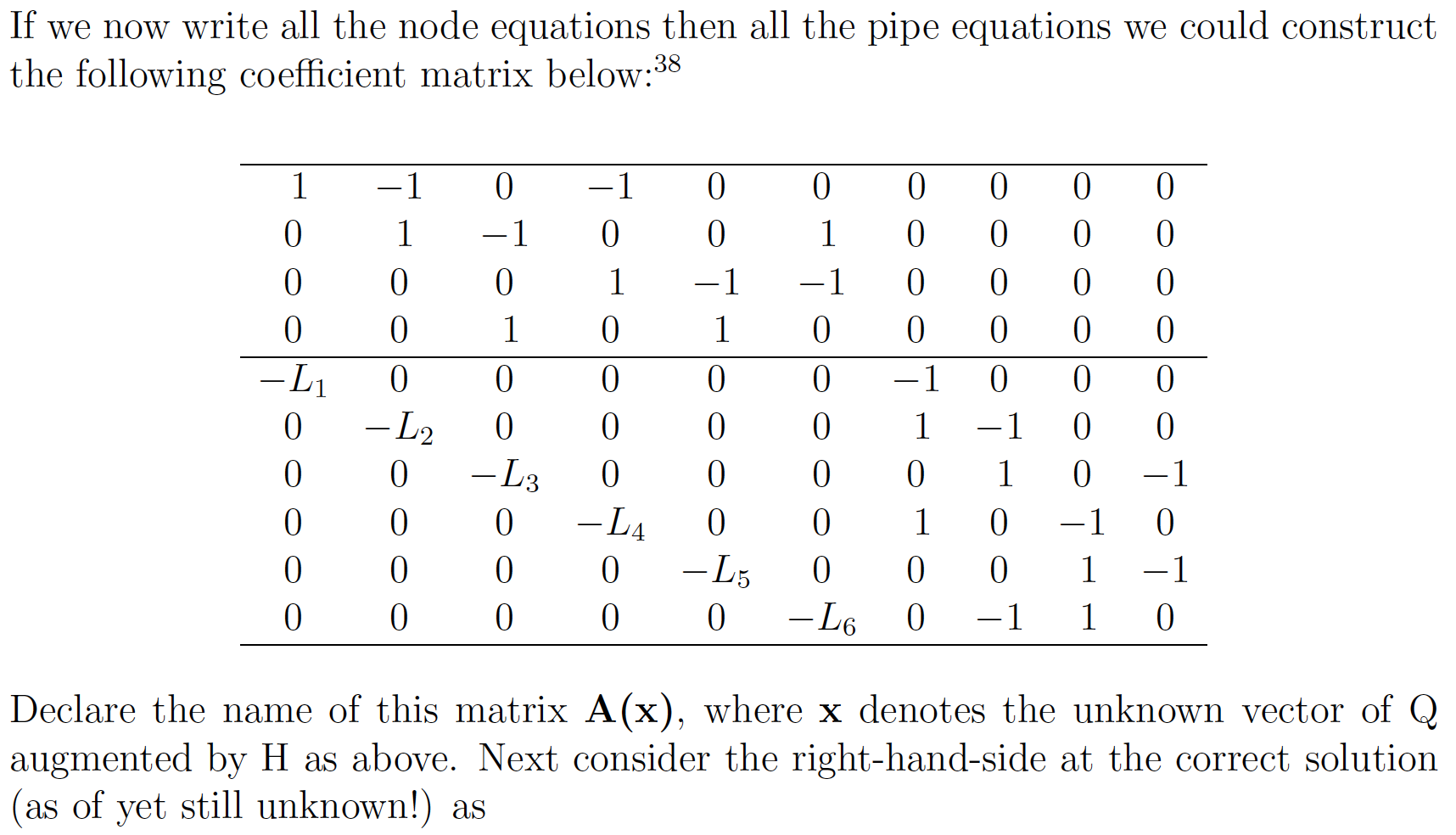 Networks
Build the node and pipe equations
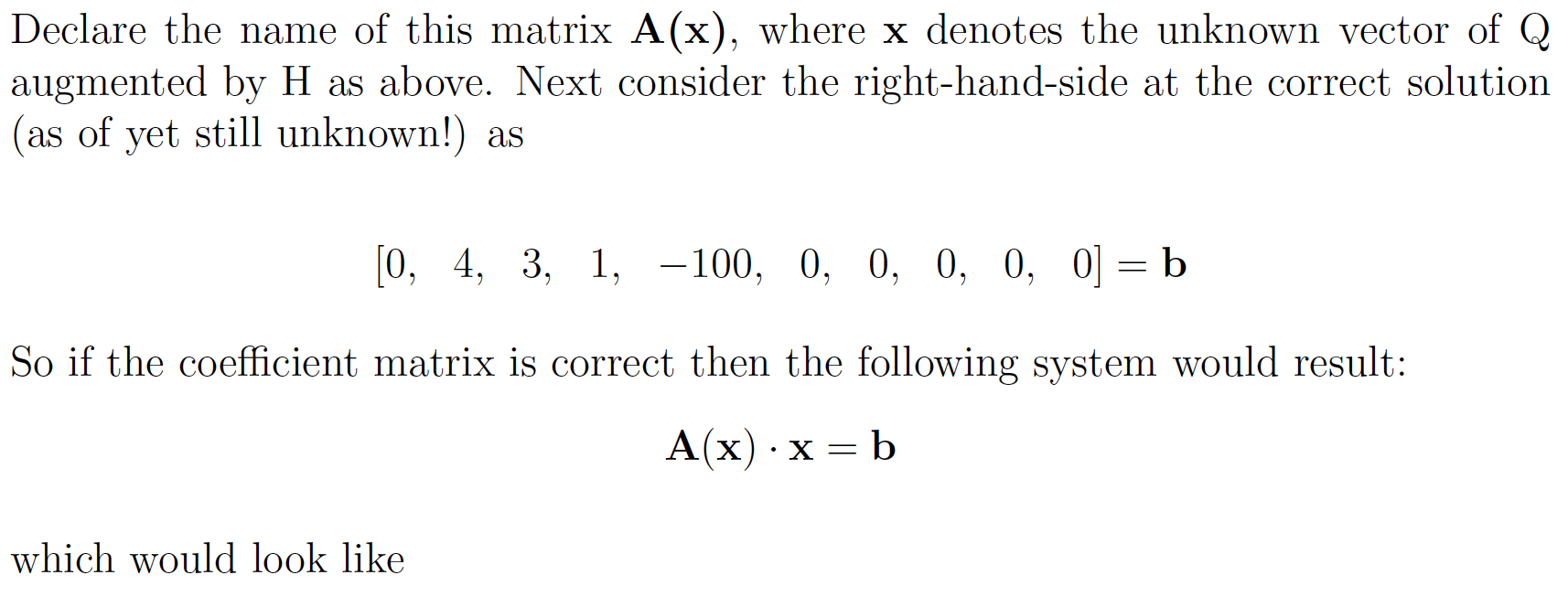 Networks
Build the node and pipe equations
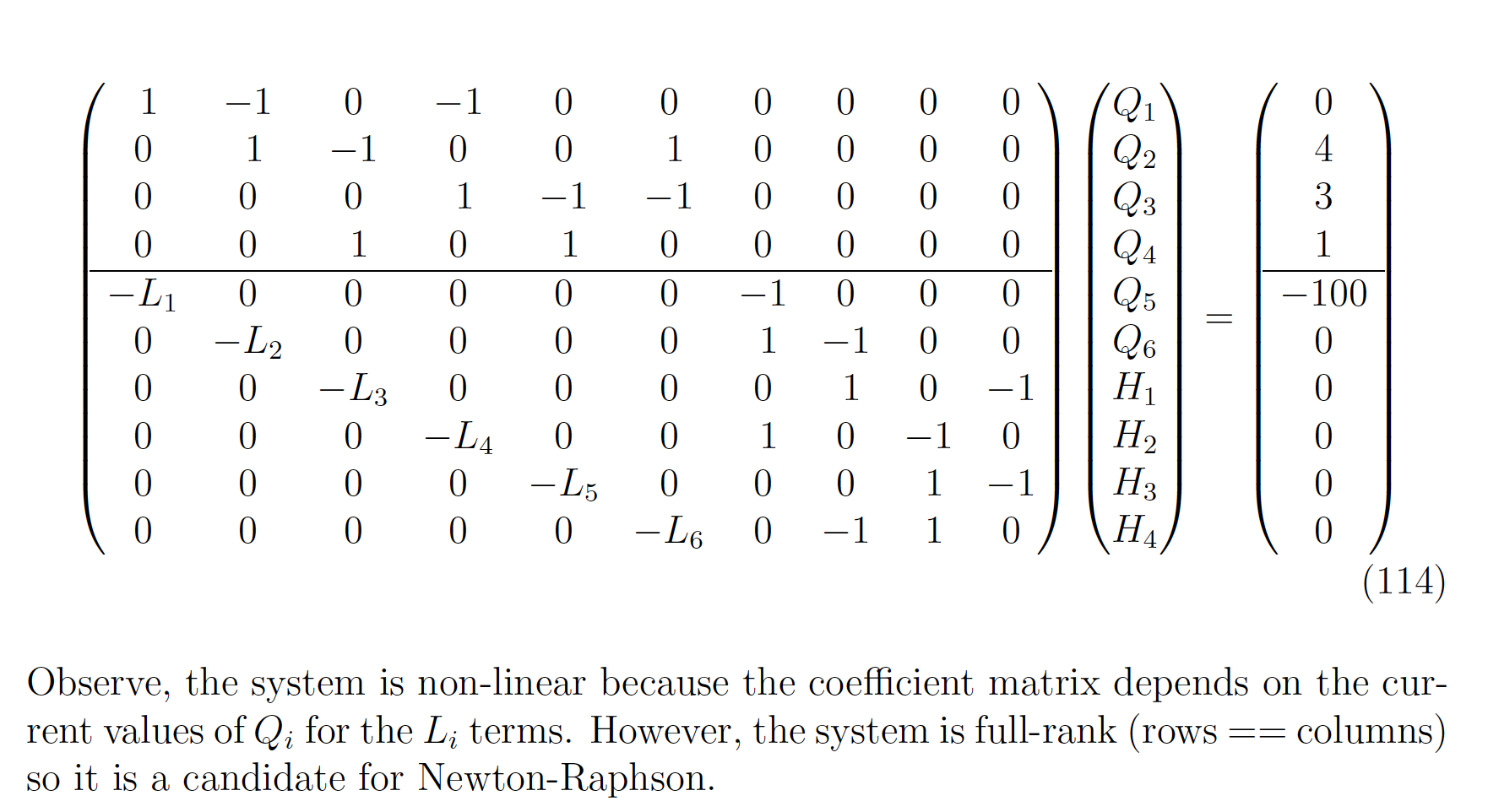 Networks (HYBRID METHOD)
Continuity is written at nodes (node equations).
 Energy loss (gain) is written along links (pipe equations).
The entire set of equations is solved simultaneously.
ADDING PUMPS
A pump is treated as a link that adds head in a predetermined flow direction rather than removing head
So it will replace a link equation somewhere in the network model
Typical equation structure is
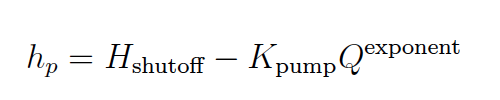 Network analysis with a pump
Use the prior example as the network, but will replace the supply pipe with a pump and see how that changes the system of equations that need to be solved.
Network analysis with a pump
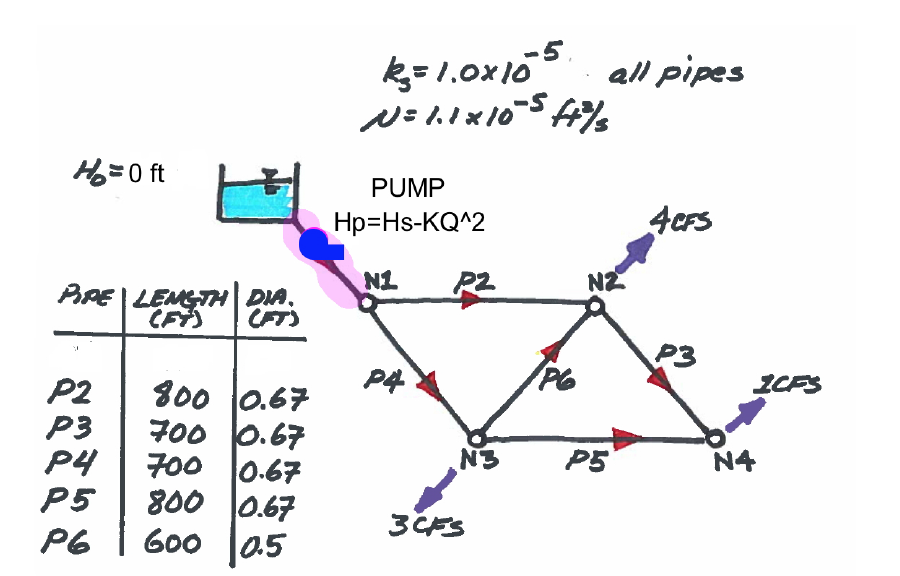 Pump Curve
Network analysis with a pump
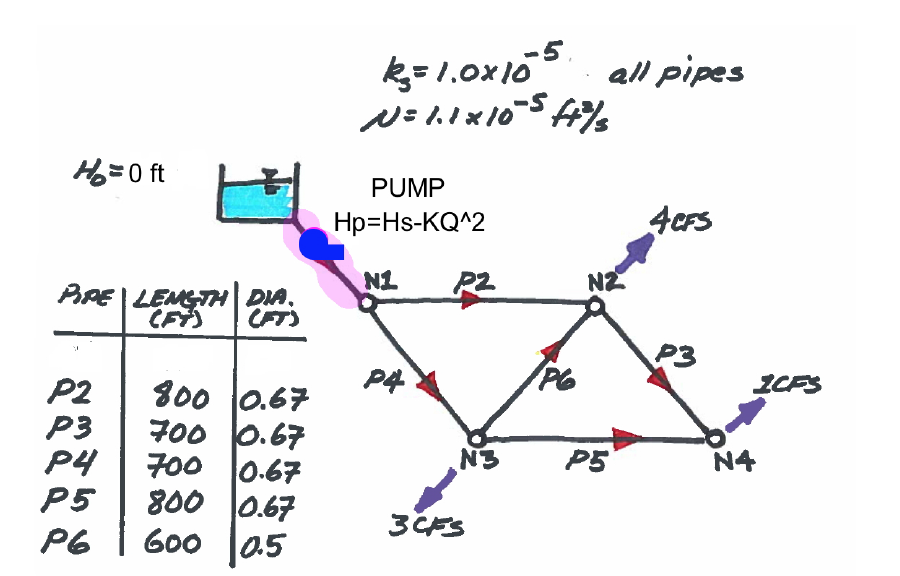 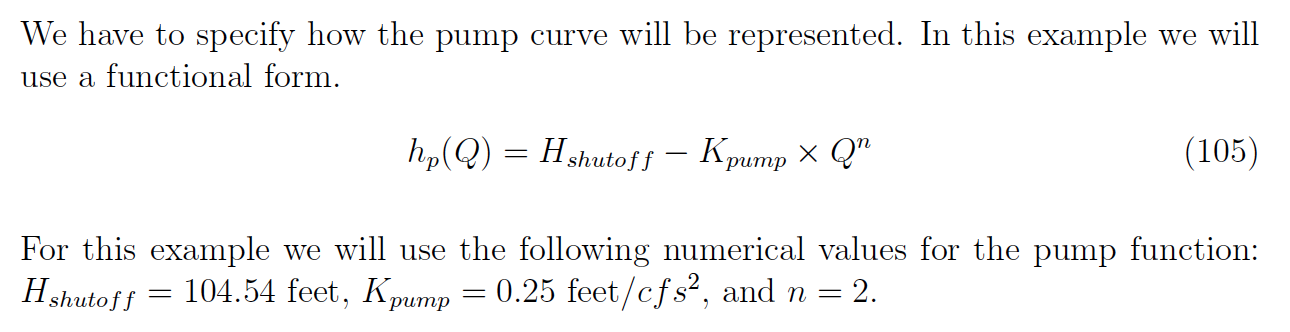 Network analysis with a pump
The actual pump curve function is built in a similar fashion as the loss terms from the previous lesson.



Again sign conveys direction 
We should test for the implicit divide-by-zero that can occur as Q=0, and just use the shutoff head at that value
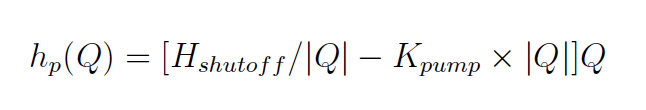 Network analysis with a pump
Here is how the “equations” change :  Original Problem
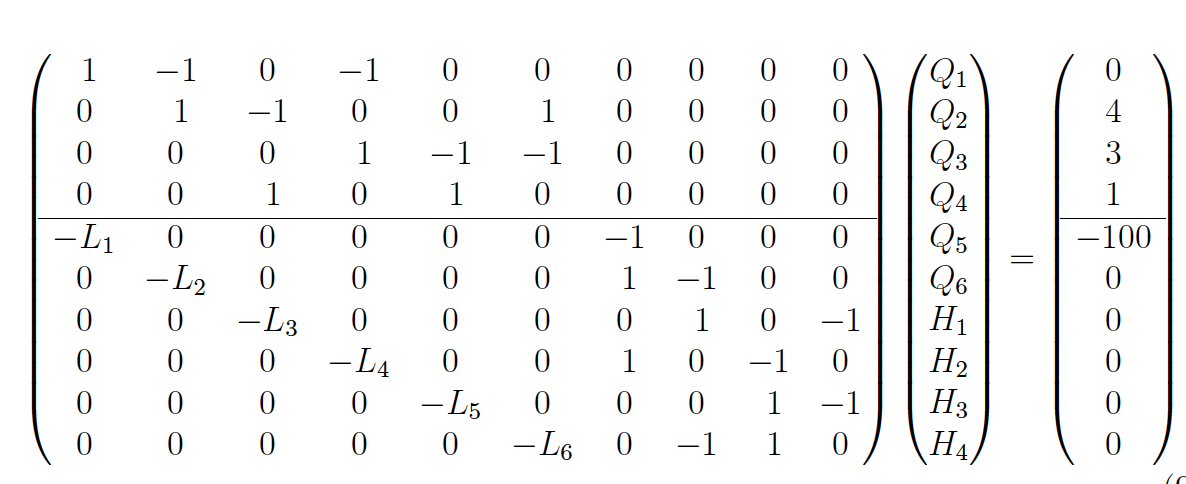 Network analysis with a pump
Here is how the “equations” change :  Change Supply Head
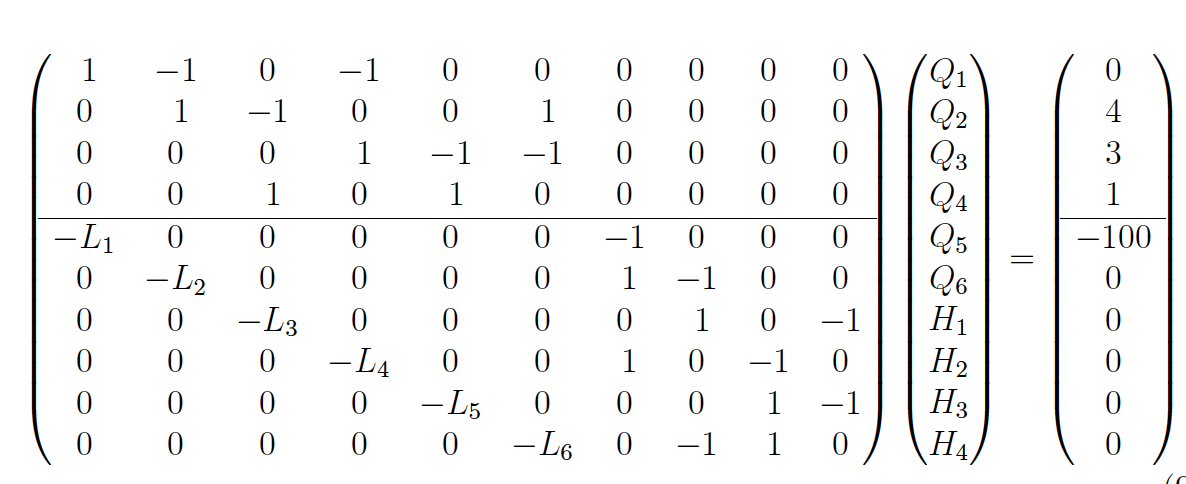 -0
Network analysis with a pump
Here is how the “equations” change :  Change Supply Pipe to Pump
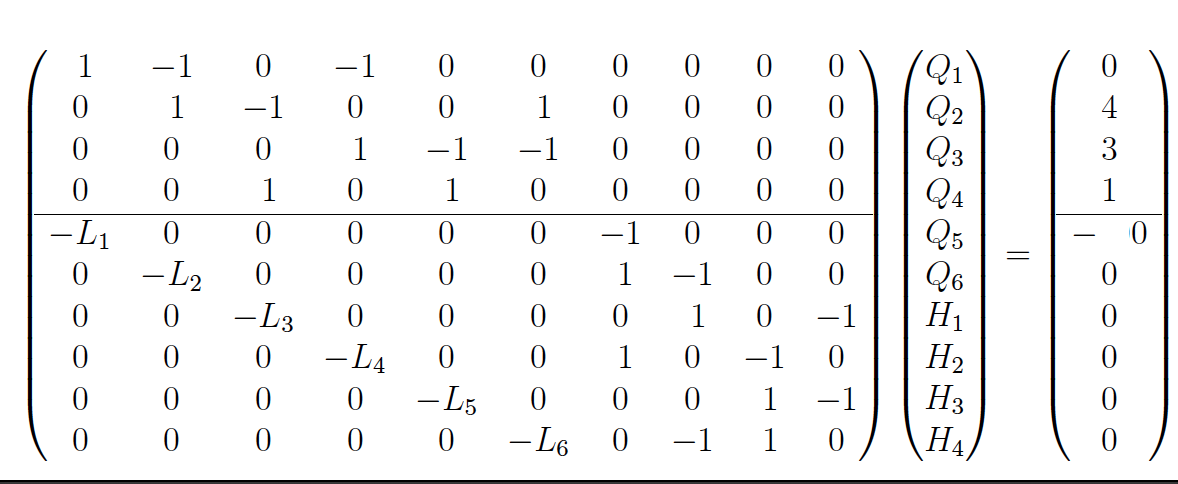 Insert Head Function
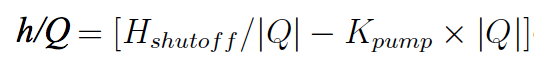 Network analysis with a pump
Here is how the “equations” change :  New Model Equations
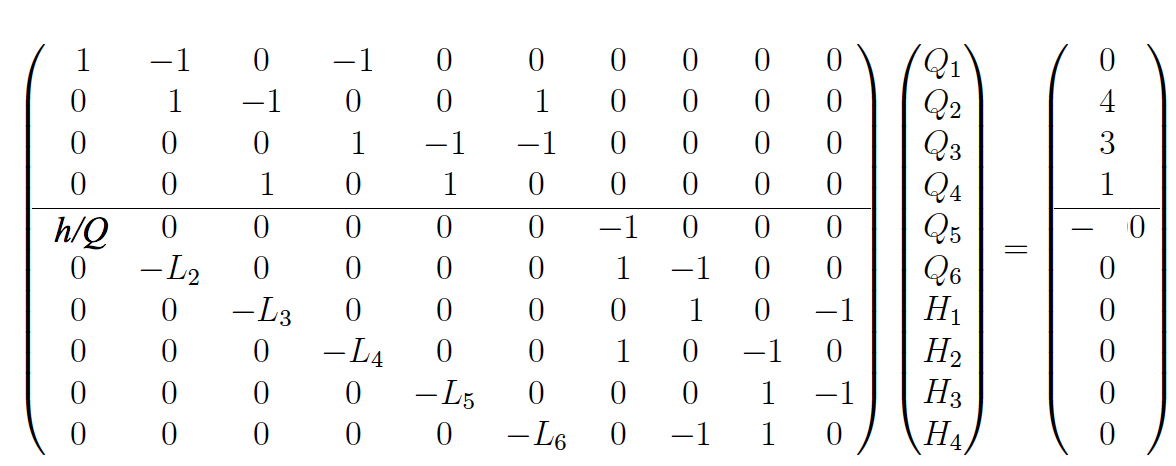 Network analysis with a pump
Now, encode the new model into a solution tool and proceede.
Networks – Why Model?
What is the flow distribution if the demands are changed as shown?
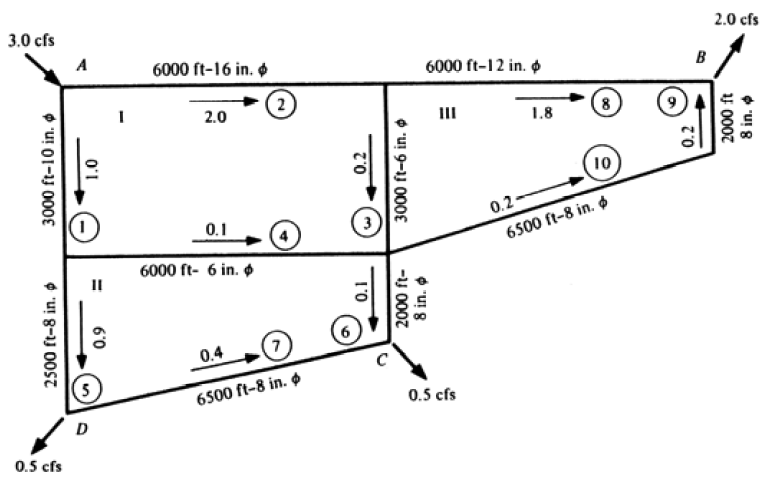 0.1 cfs
0.4 cfs
Network modeling protocol
Sketch the network
Label the nodes, links, supply, and demands
Build the node-arc incidence equations
Continuity at each node
Build the pipe head-loss equations
Head at start node, minus head loss equals head at end node
Build and run a computation tool (spreadsheet)
Make an initial guess of flow rates
Execute the computation tool, update guesses, continue until have flow balance and zero error term
Network modeling protocol
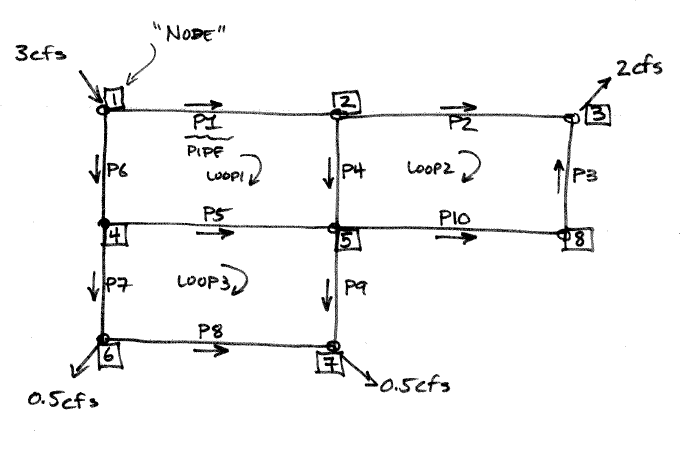 WHAT IF?
Once the tool is built, then “what-if” questions can be posed.  
What is the flow distribution if the demands are changed as shown?
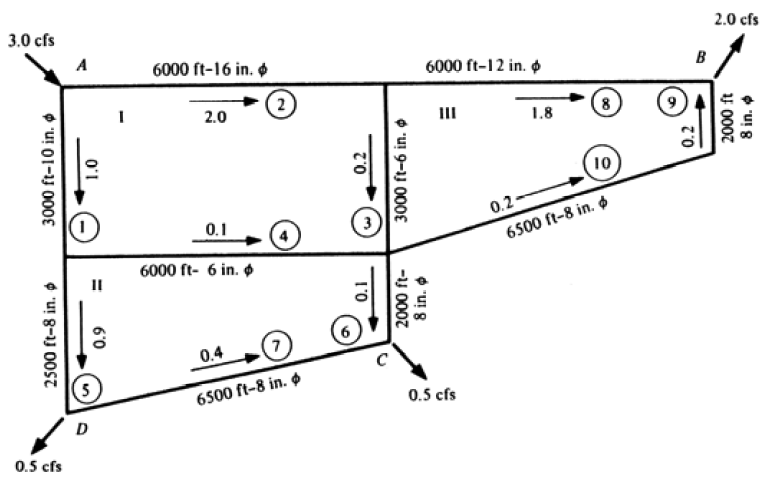 0.1 cfs
0.4 cfs
Once the tool is built, then “what-if” questions can be posed.  
As the network component count increases, the system of equations get big fast – A really complex problem would be beyond the practical limits of spreadsheet computing (the spreadsheet could do it, it would be hard to construct and maintain)
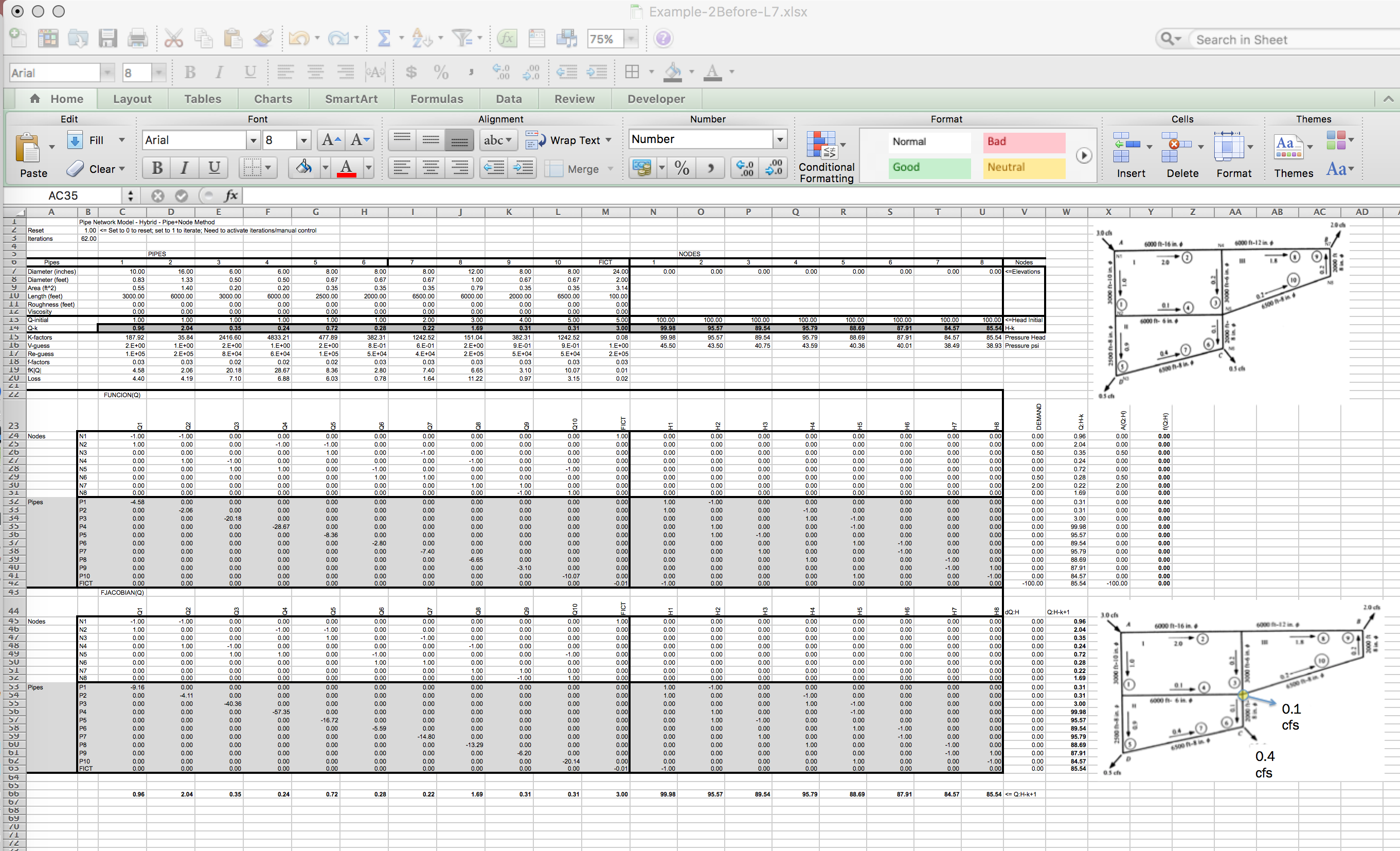